课时9共点力作用下物体的平衡
这节课我们的学习目标是：
1.了解共点力作用下物体平衡的概念
2.理解共点力作用下物体平衡的概念
3.会用平衡条件解决实际问题
几个力都作用于物体的同一点,或者它们的延长线交于同一点,这几个就叫做共点力.
共点力作用下物体的平衡
一、平衡状态
1 共点力:
2 平衡状态:
概念:     保持静止, 或者做匀速直线运动
（1） 静止在水平面上的木箱
（2） 平直马路上在牵引力作用下匀速前进的卡车
（3） 用细线悬挂在天花板上的静止小球
（4） 刹车后停下来了的汽车
（5）用细线悬挂在天花板上的静止小球，在剪断细  线的瞬间
（6） 竖直上抛达到了最高点的小球(不计空气阻力)
例:根据概念来判断下面的物体是否处于平衡状态:
是
是
是
是
否
否
竖直上抛的小球运动到最高点时，这一瞬间的速度为零（静止），但是这一状态不能保持，因而这一不能保持的静止状态不属于平衡状态。
从刚才的例子,我们可以得到:
(1) 平衡状态的运动学特征:加速度为零
(2) “保持”某状态和“瞬时”某状态有区别：
N
N
T
F牵
f
G
G
(3)
(1)
(2)
G
处于平衡状态物体的共同点:F合为零;
处于非平衡状态物体:F合不为零.
(4)
G
请对下面的物体受力分析:
在正交分解时常用：
F=m
a
二、共点力作用下物体平衡的条件：
合力为零
数学表达式：
F合=0
平衡条件的理论推导
平衡状态（静止或匀速直线运动）
合外力为零（F合=0）
a=0
例：长方形木块静止在倾角为θ的斜面上，那么木块对斜面作用力的方向（ ）
B. 垂直斜面向下
A. 沿斜面向下
D. 竖直向下
C. 沿斜面向上
【例】A、B、C三个物体质量分别为M、m、m0，作如图所示的连结，绳子不可伸长，且绳子质量、滑轮的摩擦均不计，若B 随A一起沿水平桌面做匀速运动，则可以断定（      ）
A、物体A与桌面间有摩擦力，大小为m0g
B、物体A与B间有摩擦力，大小为m0g
C、桌面对A、B对A都有摩擦力，两者方向相同
D、桌面对A、B对A都有摩擦力，两者方向相反，合力大小为m0g
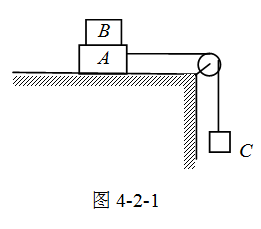 【例】如图所示，左一细绳C点系住一重物P，细绳两端A、B分别固定在墙上，使AC保持水平，BC与水平方向成30°角。已知细绳最大只能承受200N的拉力，那么C点悬挂物体的重量最多为________N。这时细绳的________段即将拉断。
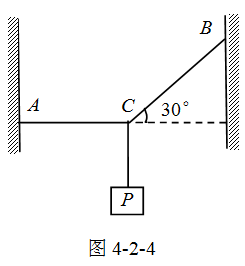 总结．处理平衡问题的常用方法
1.共点力作用下物体的平衡状态:保持静止或者做匀速直线运动.
2.共点力作用下物体的平衡条件: F合=0 或
今天我们学了一些什么?